Are You Ready for Dispatch?
Riley Ransom, presenterThe SHARE, Ep 22Saturday, September 9, 2023Greenville Avenue Church of Christ
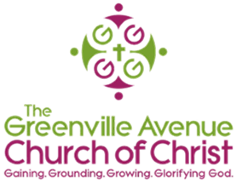 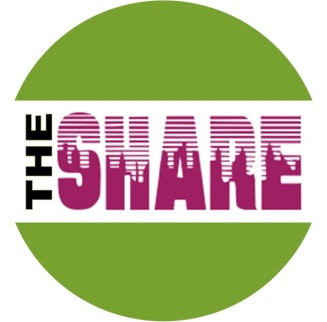 2
Stand therefore, having girded your waist with truth, having put on the breastplate of righteousness, and having shod your feet with the preparation of the gospel of peace;
Ephesians 6:14-15
3
God calls us to be ready, as well-equipped spiritual soldiers, to go wherever our Commander leads us.Putting on the shoes of readiness keeps us PREPARED to teach the lost. 
This scripture is not a suggestion from Jesus. It is a COMMAND. Every child of God has a part in the Great Commission.
Mark 16:15-16
4
We must realize that we all have a responsibility to share our faith.
5
Don’t Get Discouraged!
6
Most people will not be interested in the gospel. Jesus confirms that we live in an ungodly world. Our observation confirms this for us.
If we go out expecting everyone to be interested, we will quickly become discouraged and want to quit.
Matthew 7:13-14
7
When Jesus commissioned His apostles, He was straightforward and honest about the rejection they would face. 
 Jesus wanted them to know what they were facing up-front to keep them from becoming discouraged.
Matthew 10:16, 22-23
8
Matthew 9:36-38
But when He saw the multitudes, He was moved with compassion for them, because they were weary and scattered, like sheep having no shepherd. Then He said to His disciples, "The harvest truly is plentiful, but the laborers are few. Therefore pray the Lord of the harvest to send out laborers into His harvest.
The Harvest
9
What Is Our Job? 
This passage clearly shows us our responsibility. We are seed planters. We take the seed (word of God) and sow it in the ground (hearts) of people who have not heard.
After the seed is sown, the person either responds or does not. The power to convert the sinner is NOT IN US. The Spirit of God, Who revealed the word, provides the conversion power to every sinner who responds in obedience.
1 Corinthians 3:5-7
10
John 16:8- And when He has come, He will convict the world of sin, and of righteousness and of judgment.
Romans 1:16- For I am not ashamed of the gospel of Christ, for it is the power of God to salvation for everyone who believes, for the Jew first and also for the Greek.
Power
Study
12
For Ezra had set his heart to study the law of the Lord and to practice it, and to teach His statutes and ordinances in Israel.
Ezra 7:10
13
But sanctify the Lord God in your hearts, and always be ready to give a defense to everyone who asks you a reason for the hope that is in you, with meekness and fear
1 Peter 3:15
14
Study to shew thyself approved unto God, a workman that needeth not to be ashamed, rightly dividing the word of truth.
2 Timothy 2:15
15
The Greek word for study here carries with it the meaning to be diligent, work hard, exert oneself, or do one’s best.
We should always seek to be appropriately equipped to teach others. We must keep studying to teach the word of God effectively. 
We must take this seriously.
Sharper than a two-edged sword
16
Study for your spiritual benefit and growth
Study for the sharpening and improvement of other Christians
Study specifically geared toward saving lost souls (OBS)
Three Types of Bible Study
17
The Plan of Salvation
18
Every component of conversion is CRITICAL and is REQUIRED for salvation 
NONE CAN BE LEFT OUT
The Plan of Salvation
“
19
Hearing is vital to salvation because one cannot be delivered from the effects of wrong beliefs without encountering the right information to correct those beliefs.  -Aubrey Johnson
In John 8:32, Jesus says, “You shall know the truth, and the truth shall make you free.”  Truth liberates or frees the sinner from misguided notions that enslave them in self-defeating behavior.
HEAR: Romans 10:17
“
20
Possessing the correct information is vital to salvation, but it by no means guarantees deliverance from sin. The unwelcome truth cannot and will not do its work. Embracing the truth is the key to receiving its benefits. 
-Aubrey Johnson
BELIEVE:John 8:24
21
This occurs when the sinner changes their mind and realizes the way they’ve been living is wrong. The focus shifts from their wants to what God wants 
Repentance should not be seen as sacrificing all pleasure but discarding worldly concepts of pleasure
REPENT: Acts 17:30
22
“
In confessing that Jesus Christ is the Son of the living God, the sinner acknowledges the perfection of Christ as a divine role model. The person proclaims that Jesus is their Maker and Messiah.
-Aubrey Johnson
CONFESS: Matthew 10:32-33
23
Baptism is our act of submission to God. Baptism is to be buried with Christ so that we are raised to a new life in Christ
BE BAPTIZEDMark 16:16,Acts 2:38
Then Phillip opened his mouth, and beginning at this scripture preached Jesus to him, Now as they went down the road, they came to some water. And the eunuch said, "See, here is water. What hinders me from being baptized?" Then Phillip said, "If you believe with all your heart, you may". And he answered and said "I believe that Jesus Christ is the Son of God". So he commanded the chariot to stand still. And both Phillip and the eunuch went down into the water, and he baptized him. Now when they came up out of the water, the Spirit of the Lord caught Phillip away, so that the eunuch saw him no more; and he went on his way rejoicing.
24
The Ethiopian Eunuch Acts 8:35-40
25
Conversions from the Book of Acts
Talk to your friends/associates about Christ. Allow spiritual things to find their way into your conversations. Don’t ever think you are doing too much! Talk about things you read in your Bible. Talk about a sermon or Bible class you enjoyed.
Share something with someone who needs to learn the gospel. Send them a link to a sermon or point them to GACC’s website.
Invite people to come to worship or Bible study. Say positive things about the congregation and encourage people to check it out themselves.
Pray for the lost. Pray for God to open doors. Pray for wisdom and courage to seize the opportunities He gives you.
26
Practical Tips &  Things to Think About
27
It has been said that . . .
“A Church that doesn’t reach out will soon fade out.” 
“If we don’t evangelize, we will soon fossilize.”
“God called us to be fishers of men, not keepers of the aquarium.”
Remember Your Purpose, Scatter the Seed
28
Thank You.